Крепкие семейные традиции – Сильная Россия!
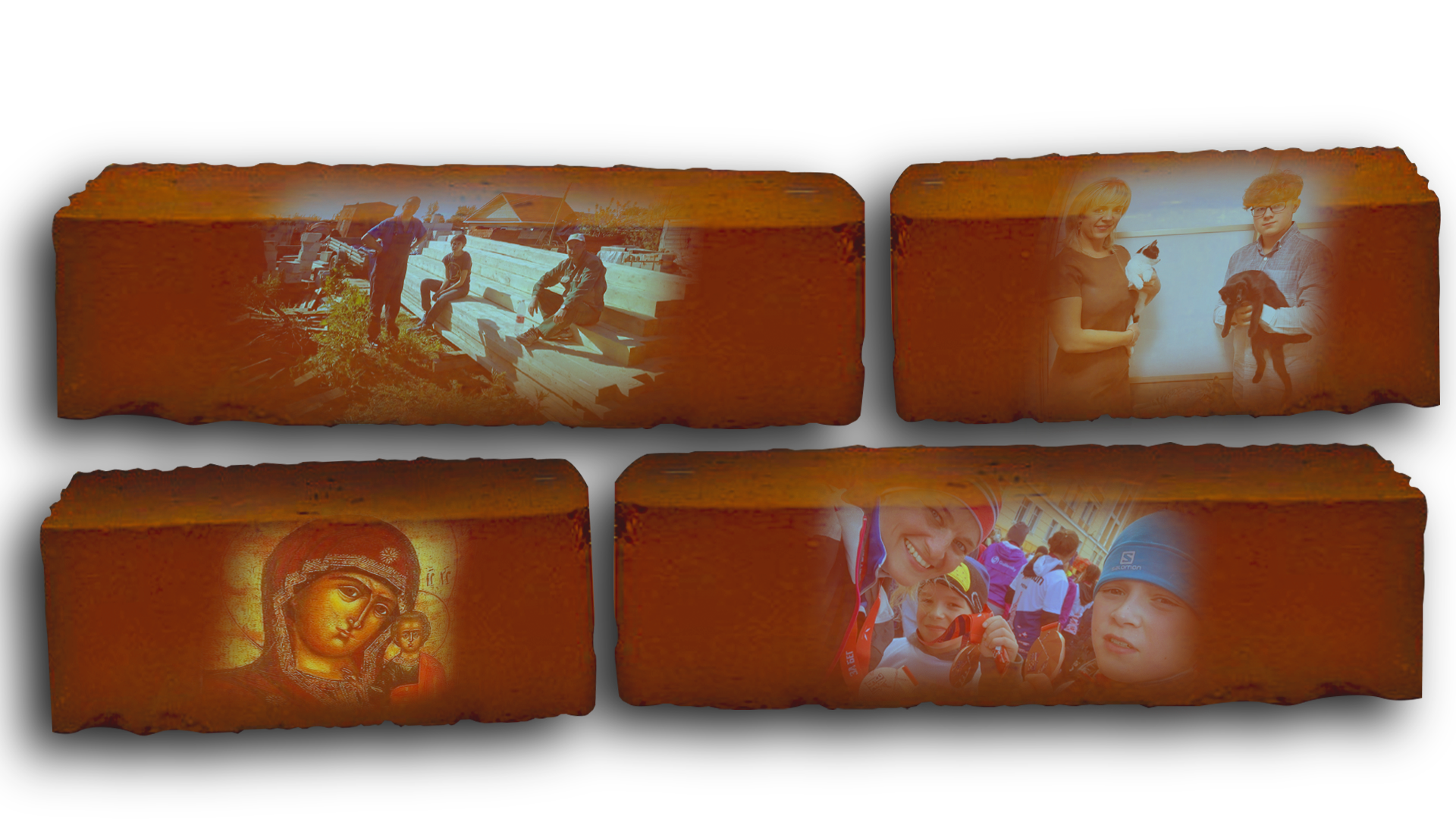 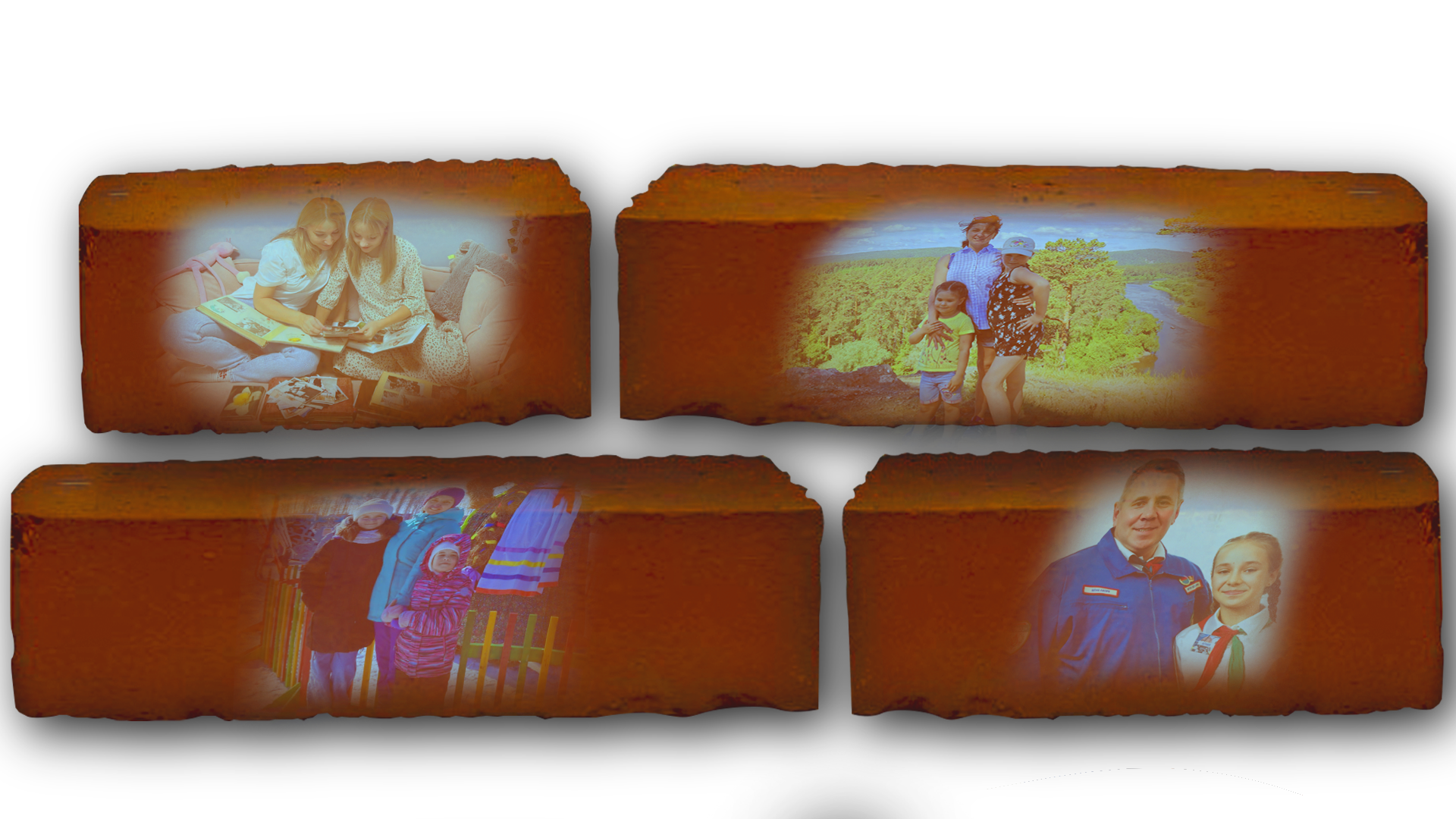 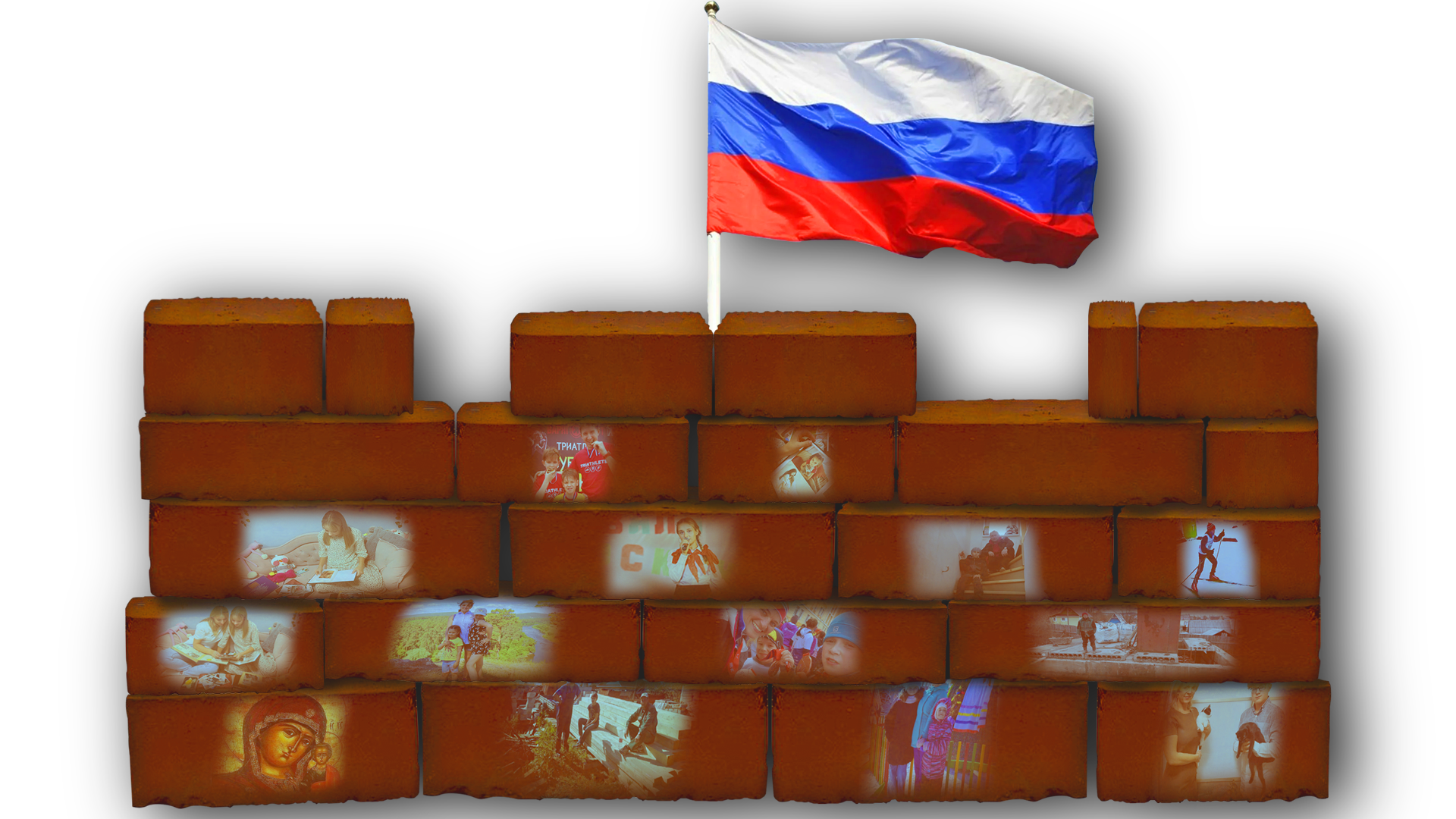 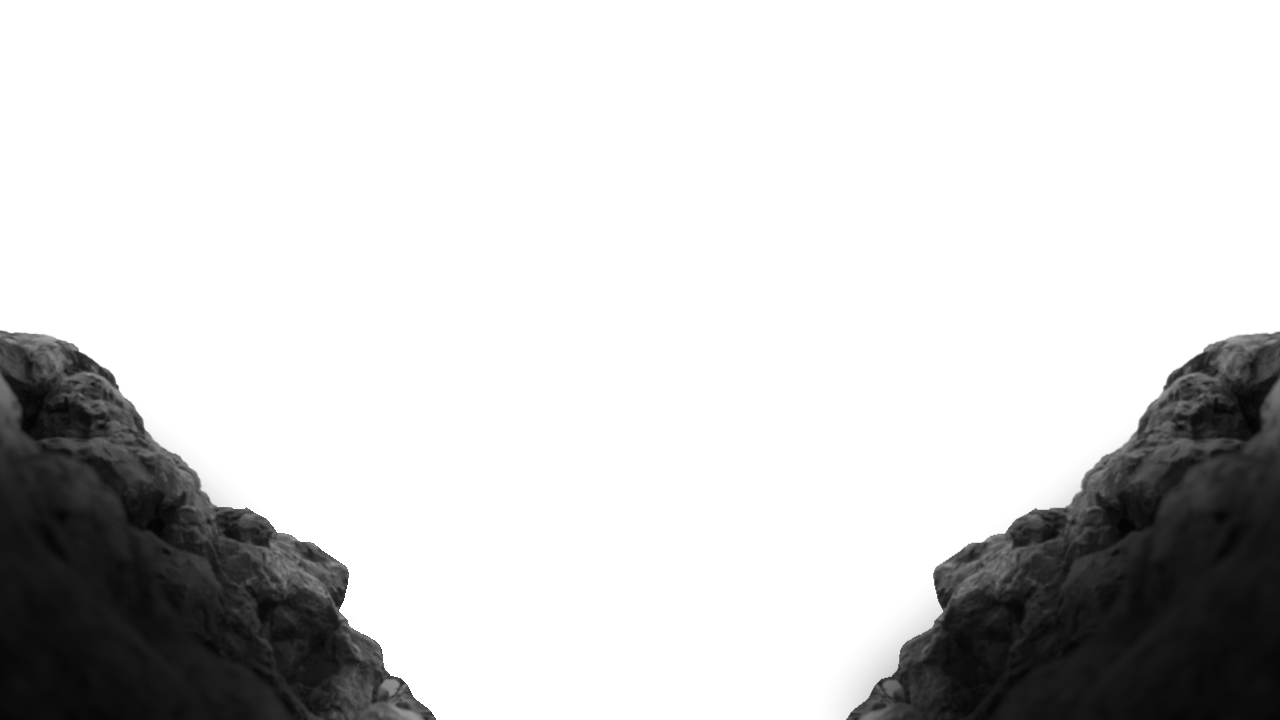